Областная Акция        «Аукцион добрых дел»
с  12 февраля по 24 февраля  в школе  проходила Акция  
«Аукцион Добрых дел»
МКОУ «Александровская СОШ», февраль 2024г.
Цель: вовлечение всех участников образовательного процесса в добровольческую деятельность, пропаганда и распространение позитивных  идей  добровольческого служения обществу и реализация их на практике. 
Задачи:
развитие навыков социально-продуктивной  деятельности обучающихся через реализацию творческих инициатив; 
развитие социальной компетентности у обучающихся;
развитие у детей чувства ответственности за себя, за окружающих; 
формирование позитивных отношений между старшим и молодым поколениями;
представление  дополнительных возможностей для проявления творческих способностей детей, их активного вовлечения в позитивную социализацию.
Изготовление окопных свечей
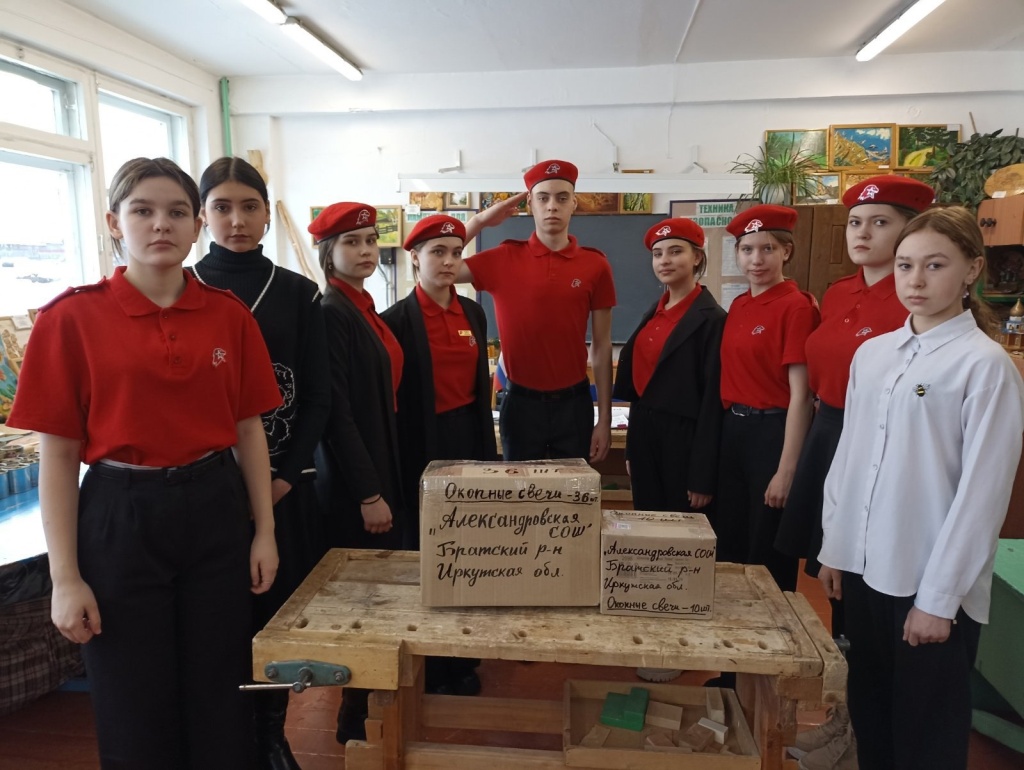 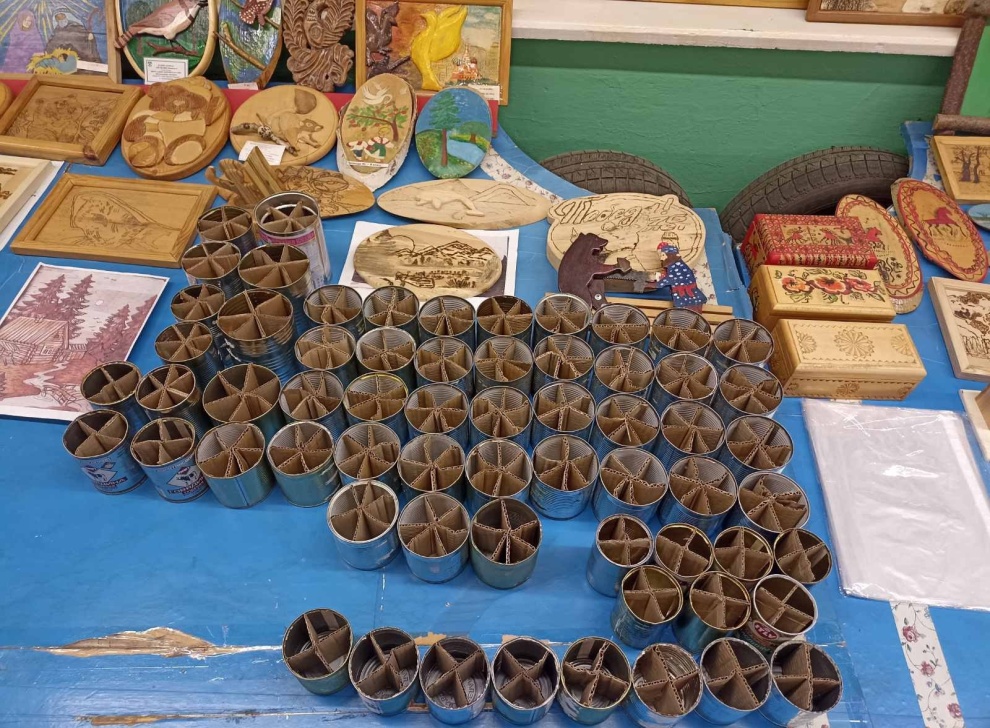 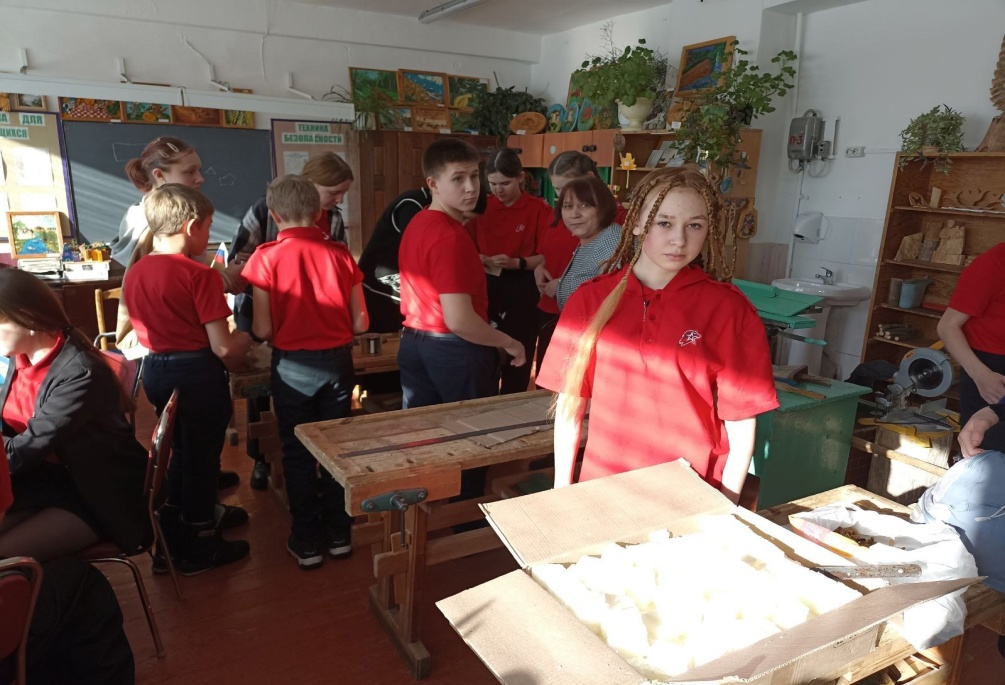 Посвящение в ряды «Орлята России»
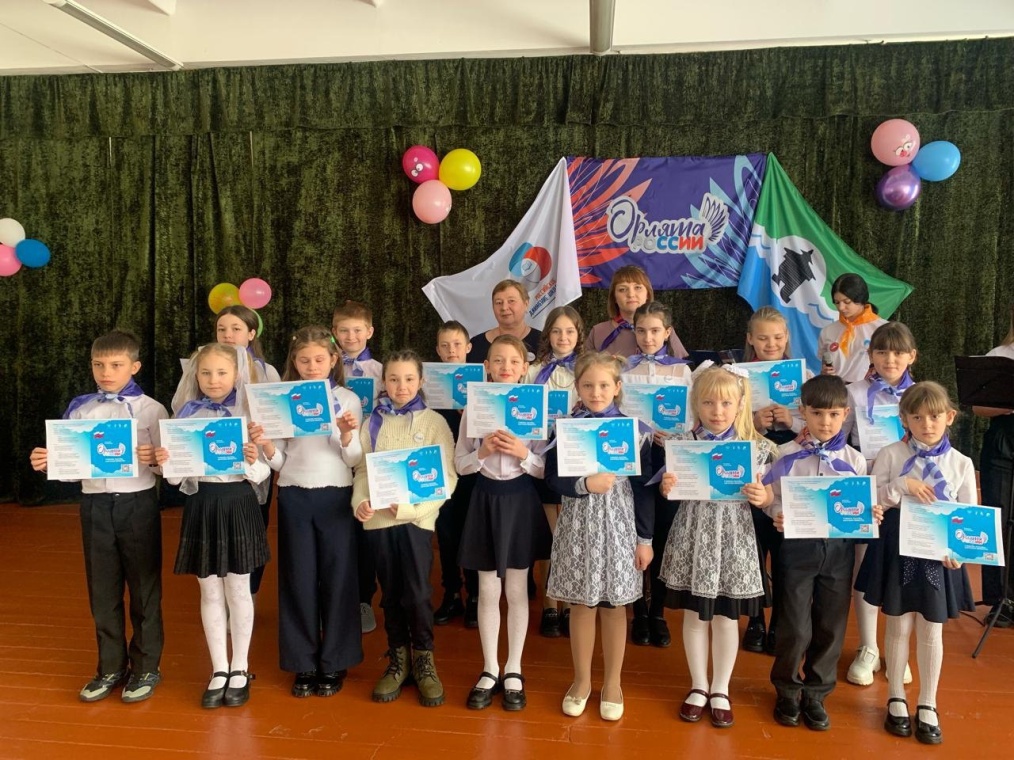 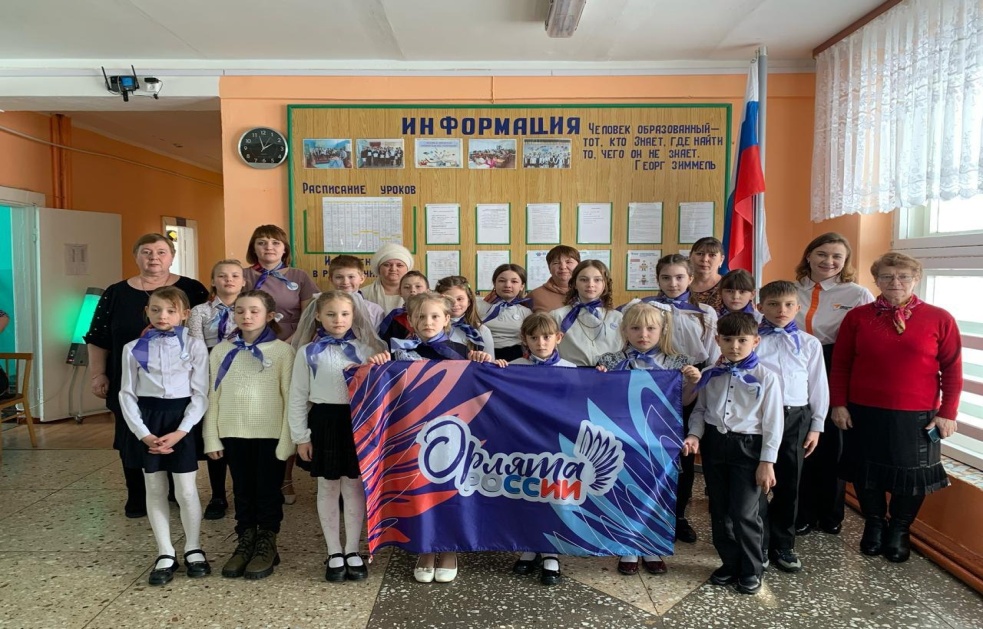 Расчистка сквера от снега
Расчистка обелиска от снега
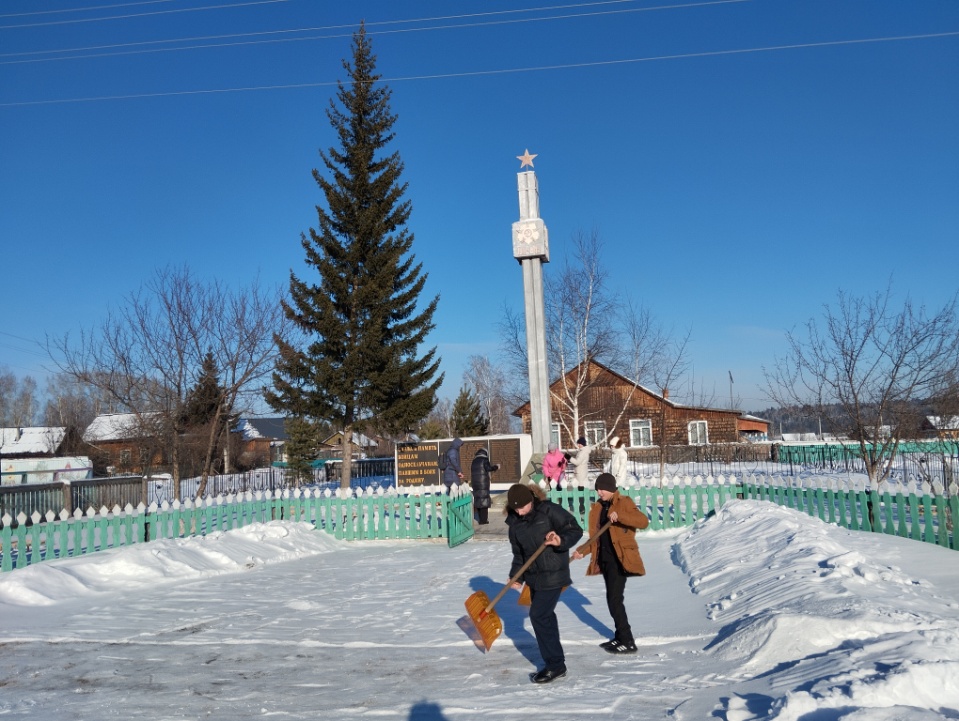 Расчистка тротуаров от снега
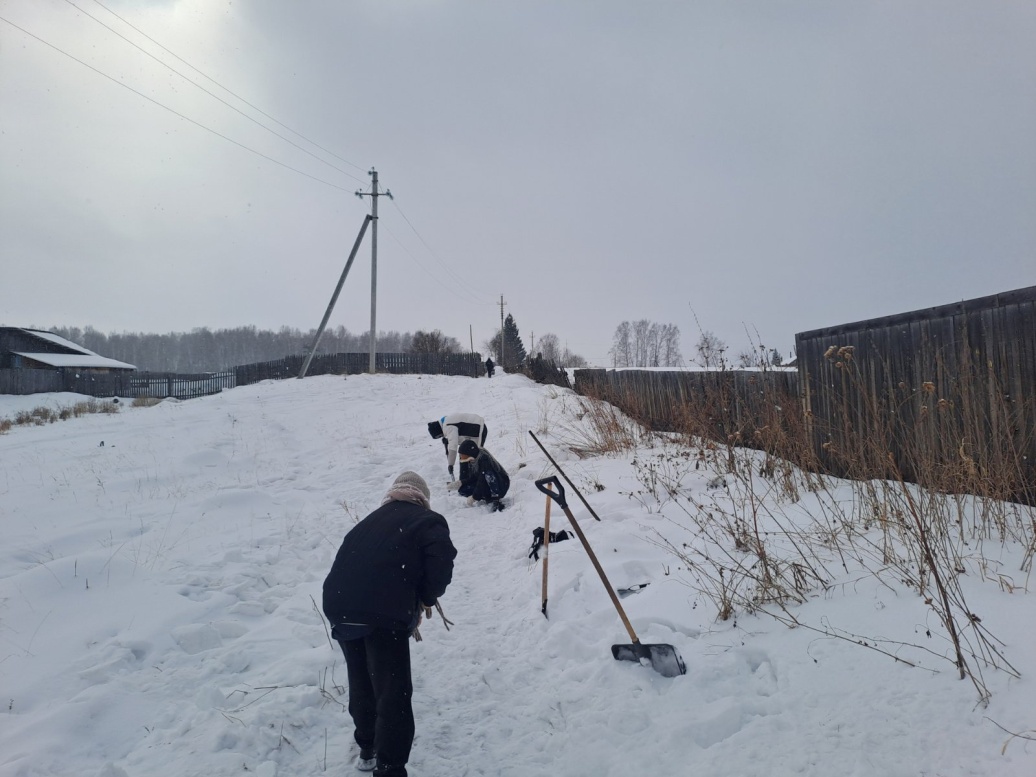 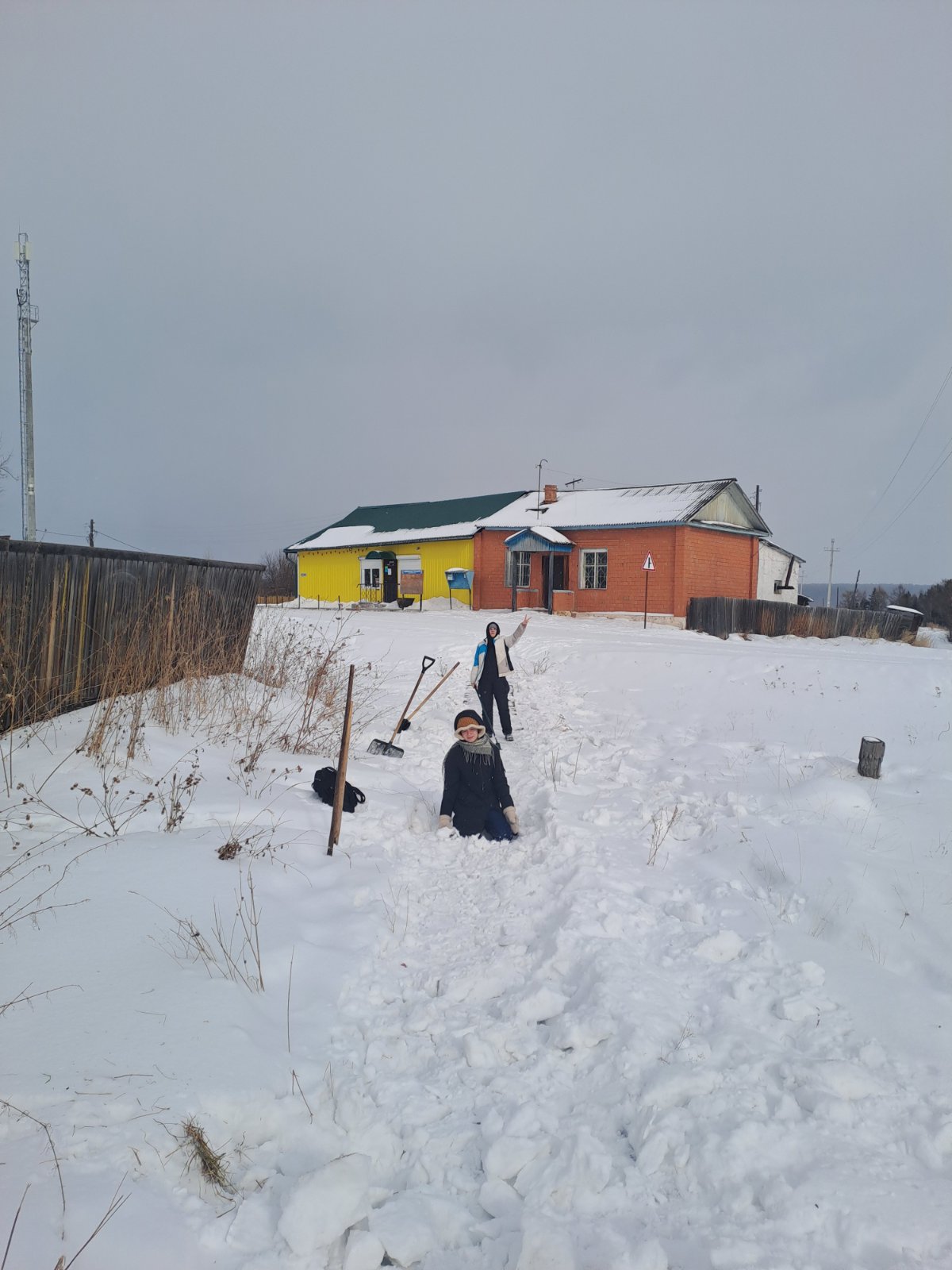 Акция «Подарок солдату»
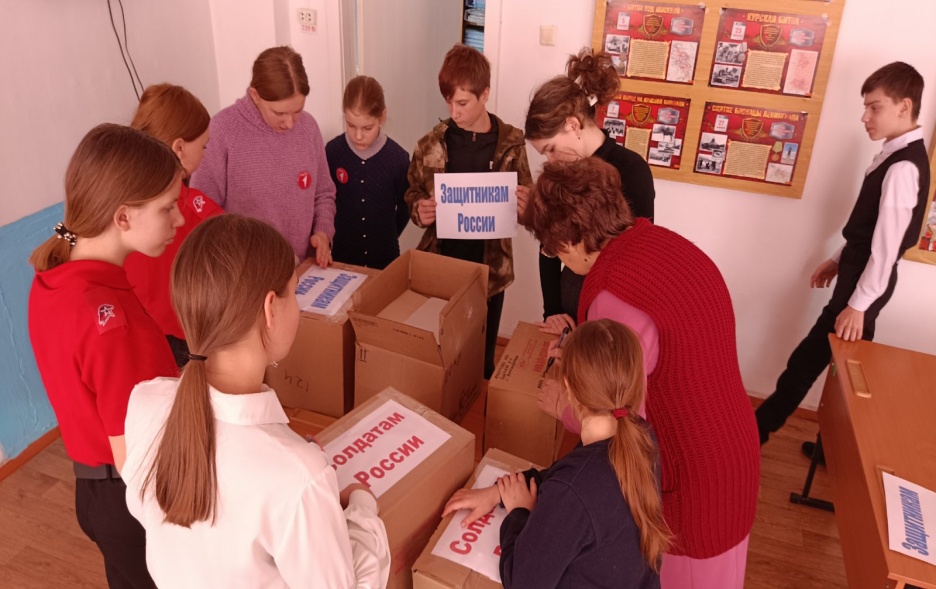 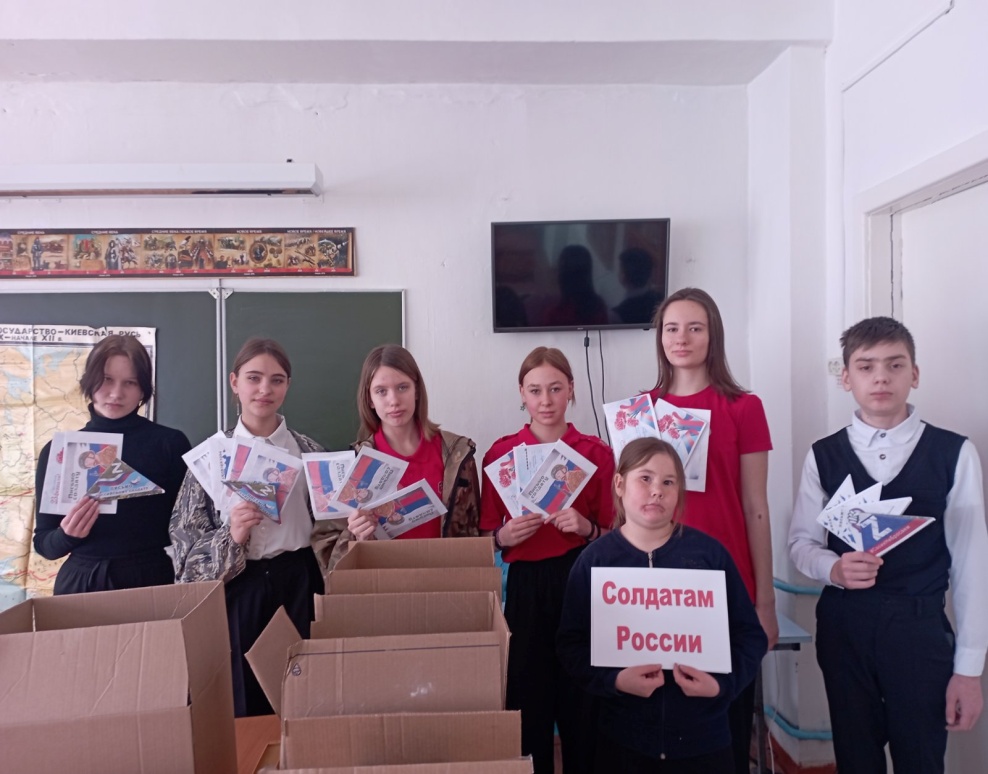 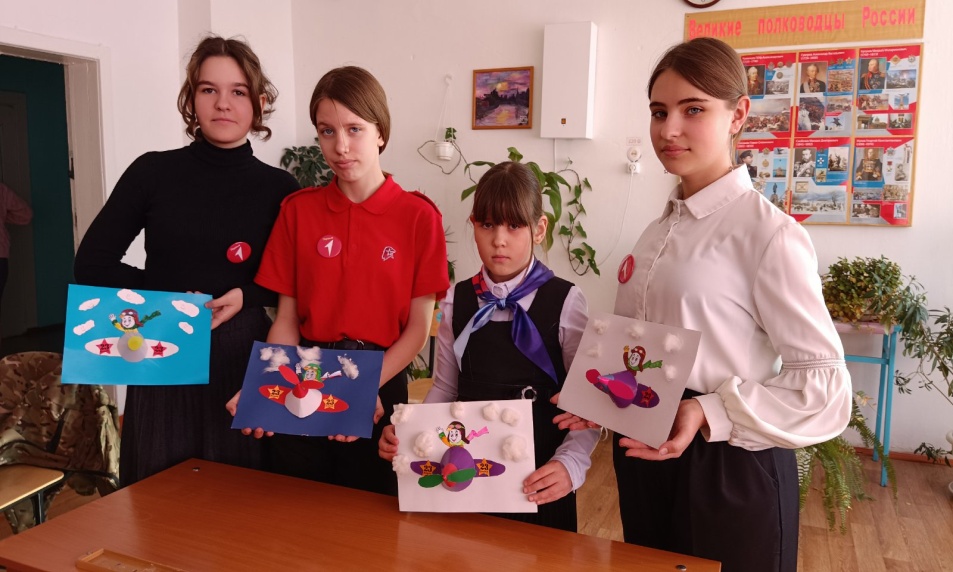